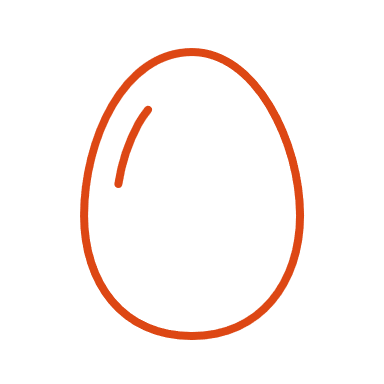 Welche Daten würdest du teilen mit …
deiner Familie und engen Freund*innen,
Freund*innen, Klassenkolleg*innen und Bekannten,
der Öffentlichkeit.
Trage die Zahlen entsprechend in das Ei ein. Streiche die Daten durch, die du mit niemandem teilen würdest. Überlege dir dann noch zwei eigene Beispiele!
DATEN*EI
1 ADRESSE     2 BERUF DER ELTERN   3 TELEFONNUMMER    4 TIKTOK-VIDEOS    5 BILDER VON ANDEREN   6 RELIGION      7 TRAUMBERUF             	8 SCHULNOTEN    9 PASSWÖRTER      10 GEDANKEN ÜBER EINE*N LEHRER*IN     11 LIEBLINGSSÄNGER*IN    12 AKTUELLER STANDORT    13 E-MAIL-ADRESSE   14 CHATVERLÄUFE      15 HOBBYS     16 WÜNSCHE FÜR DIE ZUKUNFT   17 GOOGLE-SUCHVERLAUF   18 DEINE GRÖSSTE ANGST      19 LIEBLINGSESSEN       20 …………………………………………..……            21 …………………………………….…………………………
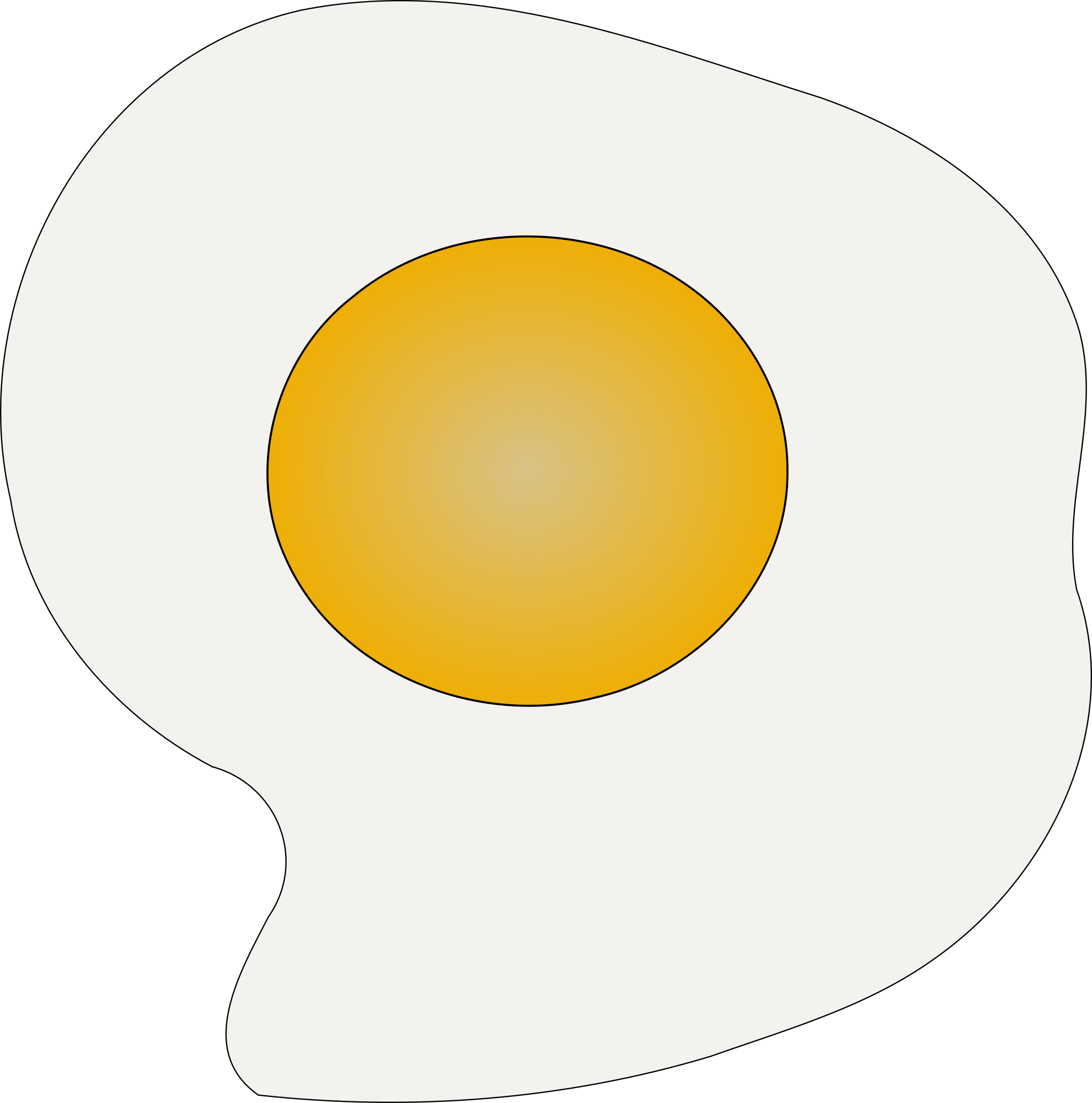 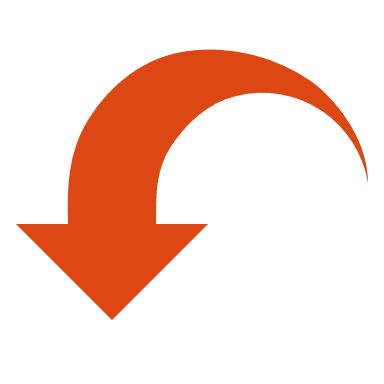 Öffentlichkeit
Familie und enge Freund*innen
Freund*innen, Klassenkolleg*innen und Bekannten
Öffentlichkeit
Daten*Ei © 2025 by Projektteam Daten*bilden is licensed under CC BY-NC-SA 4.0. To view a copy of this license, visit https://creativecommons.org/licenses/by-nc-sa/4.0/
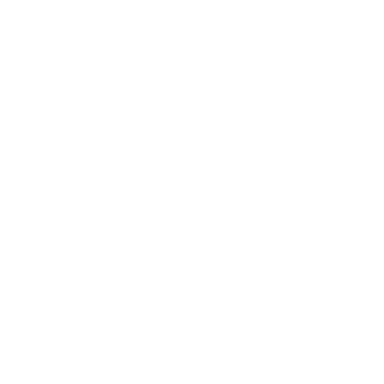 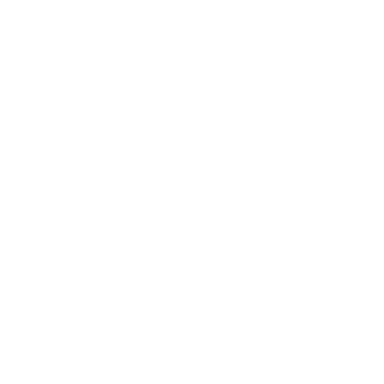 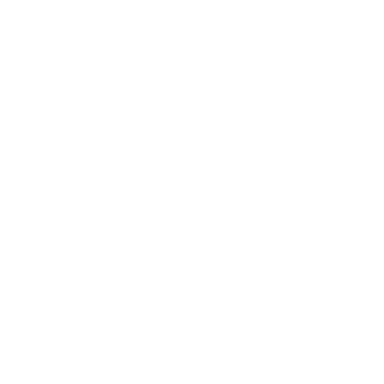 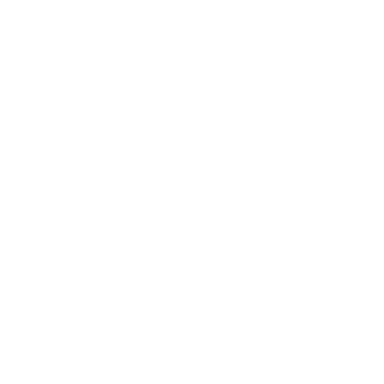 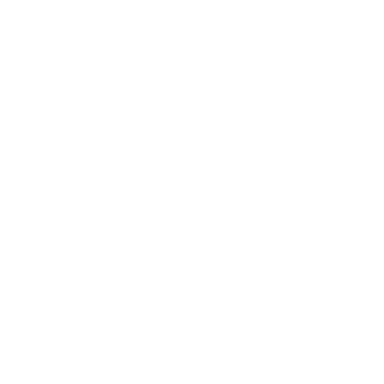 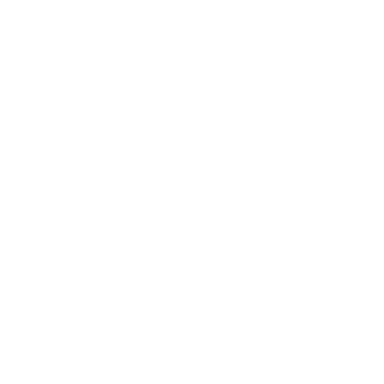 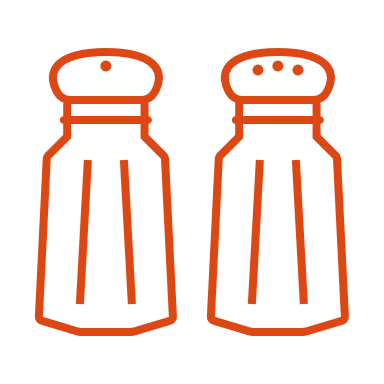 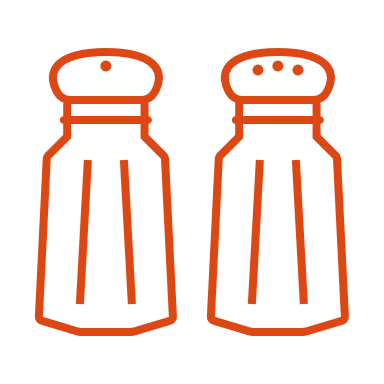 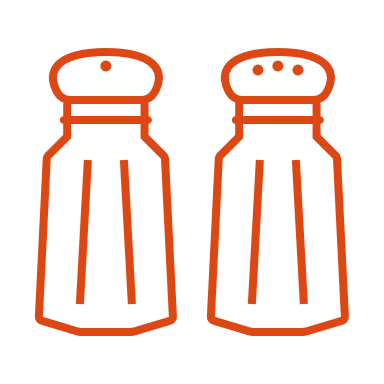 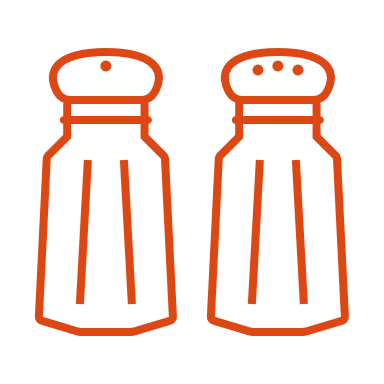 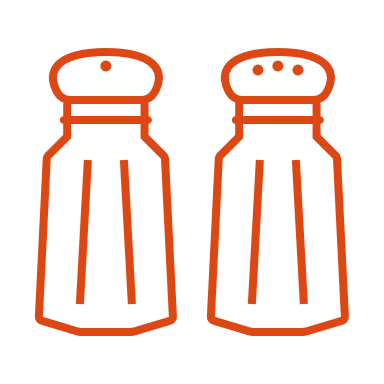 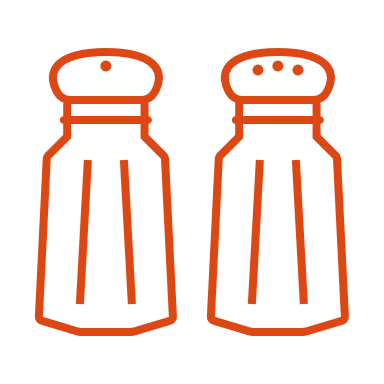